JavaプロジェクトとAndroidアプリケーションを対象としたビルド可能性調査
肥後研究室 M2 小池耀
1
背景: ソフトウェアのビルド
様々な状況でビルドが必要
ソフトウェア開発
ソースコードからソフトウェアを利用

GradleやMavenのようなビルドツールが普及

1つのコマンドのみでビルド(自動的なビルド)が可能
2
[Speaker Notes: この研究の背景について説明

ソフトウェア開発の際や，ソースコードからソフトウェアを利用する際にはビルドが必要となっている

様々な状況で必要なビルドを支援するためにビルドツールが普及






実際には，GradleやMavenのようなビルドツールが普及しており，これらのツールを用いてビルドが実行される]
ビルドの困難さ
ビルドは解決済みの問題と主張される場合も存在[1]

実際には多くのソフトウェアが自動的なビルドに失敗
[1] A. Neitsch, K. Wong, and M. Godfrey. Build system issues in multilanguage software. In Proceedings of the 28th International Conference on Software Maintenance (ICSM), pages 140–149 (2012).
3
[Speaker Notes: こうしたことからビルドは度々解決済みの問題として扱われる．

しかし，実際にはビルドツールを利用した多くのソフトウェアが自動的なビルドに失敗しており，

手動の操作が必要な状況となっている]
自動的なビルドの重要性
複数のステップが必要なビルドはエラーを誘発[2]
継続的インテグレーション
ソースコードの解析にビルドを使用する研究
多数のプロジェクトに対しコンパイル・デコンパイルを実行しソースコードを解析[3]
[2]] J. Spolsky. Joel on Software, chapter The Joel Test: 12 Steps to Better Code, pages 17–30. Apress, Berkeley, CA, 2004. ISBN 978-1-4302-0753-5
[3]C. Ragkhitwetsagul and J. Krinke: “Using compilation/decompilation to enhance clone detection”, 2017 IEEE 11th International Workshop on Software Clones (IWSC)IEEE, pp. 1–7 (2017)
4
[Speaker Notes: 自動的なビルドが失敗しないということは重要です。
まず、単純にビルドに失敗するということはソフトウェアの開発に悪影響を与える

近年のソフトウェア開発でよく用いられる継続的インテグレーションでは自動的にビルドが行えることが必須です．


ソフトウェアの構築以外の目的でビルドを利用することがある


一例として，多数のプロジェクトを集め，コンパイル 及びコンパイルの逆の処理であるデコンパイルを通して，ソー スコードを解析する研究がある [2]．このような研究では，収集 した多数のプロジェクトのビルドが正しく行われることが必須 である]
先行研究
Javaプロジェクトの自動的なビルドの成功率や
失敗の原因などを調査 [4][5]
GitHubから7,264個の Java プロジェクトを収集
自動的なビルドの実行結果を調査

多くのソフトウェアが自動的なビルドに失敗
[4]M. Sulír and J. Porubän: “A quantitative study of java software buildability”, In Proceedings of the 7th International Workshop on Evaluation and Usability of Programming Languages and Tools (PLATEAU), pp. 17–25 (2016).
[5]Sulír, M.; Bačíková, M.; Madeja, M.; Chodarev, S.; Juhár, J. Large-Scale Dataset of Local Java Software Build Results. Data (2020)
5
[Speaker Notes: こうした点を踏まえて、自動的なビルドが失敗する原因について調査した先行研究が存在]
先行研究の課題
​
6
[Speaker Notes: この先行研究には課題が存在

先行研究では～
Java8 とJava11の間には非互換性があり，この影響が不明のままとなっている]
本研究の動機
7
[Speaker Notes: 先行研究は2016年と2020年に行われている
それぞれ Java 8 と Java 11を使用
Java 8 とJava 11の非互換性の影響は？
先行研究ではJavaプロジェクトのみを対象
Javaから派生した言語や実行環境が普及
Androidアプリケーション（Androidアプリ）が普及
スマホ OS の72.37%[6]
Androidアプリでは自動的なビルドは十分機能？]
本研究の目的
JavaプロジェクトやAndroidアプリの自動的なビルドに問題があることを確認

自動的なビルドの失敗原因と対処方法を提示

自動ビルド修正[7]のような他の研究の円滑化
[7] F. Hassan and X. Wang, "HireBuild: An Automatic Approach to History-Driven Repair of Build Scripts," 2018 IEEE/ACM 40th International Conference on Software Engineering (ICSE), Gothenburg, Sweden, 2018, pp. 1078-1089
8
Research Questions
JavaプロジェクトやAndroidアプリにおける自動ビルドを分析し以下のRQに回答
RQ1: 現在のJavaプロジェクトやAndroidアプリ 　　  におけるビルド成功率はどの程度か
RQ2: Java 8 と Java 11の非互換性の影響は         どの程度か
RQ3: Androidアプリのビルドの失敗原因は何か         またそれを解消するにはどうすればよいか
9
[Speaker Notes: 本研究の目的を達成するために以下のRQを設定


Android アプリのビルドの特徴や失敗原因を調査
Android アプリのビルドに問題があることを確認

失敗原因を詳しく分析し修正方法を調査


ビルドの改善に貢献
（先行研究と比較して状況は変化してるのかどうかってはなしをかく）]
調査対象: Javaプロジェクト
以下の条件を満たすJavaプロジェクトをGitHubからランダムに10,000個抽出
Android の API を利用せず Java で記述
ライセンスを明記
1回以上フォークされている
JNI や Java ME の API を利用していない
抽出したJavaプロジェクトのうち
ビルドツールを使用しているものが対象
10
[Speaker Notes: ここから実験の手法について説明していきます。
まず先行研究の調査対象の決定方法について

AndroidのAPIをもちいていないことを条件としているのは]
調査対象: Android アプリ
以下の条件を満たすAndroid アプリをGitHubからランダムに10,000個抽出
Android の API を利用し、Kotlinで記述
ライセンスを明記
1回以上フォークされている
JNI や Java ME の API を利用していない
抽出したAndroid アプリのうち
ビルドツールを使用しているものが対象
11
[Speaker Notes: ここから実験の手法について説明していきます。
まず先行研究の調査対象の決定方法について

AndroidのAPIをもちいていないことを条件としているのは

Kotlin が Android 開発における推奨言語であり，Java から派生した言語であることから，調査対象として適切だと考えたためである．そ]
ビルド環境と利用するデータ
ビルド環境
Java プロジェクト・Androidアプリそれぞれのビルド環境を用意
それぞれについてJava 8・Java 11を用意

利用するデータ
ビルドログ
ビルドの成否・エラー内容
リポジトリのメタデータ
ファイル数・スター数・最終更新日等
12
[Speaker Notes: フェドラ



ここからはデータ収集の方法について説明
先ほどの調査対象をJavaプロジェクトについてはjava8を用いてビルドし、androidアプリについてはjava8 とjava11の二つのビルド環境を用意し、一つ調査対象につき二回のビルドしました。

これはjava 8とjava11には非互換性があるためです。

ビルドが終わったら以下のデータを収集します

ビルドログからビルドの成否やエラー内容を抽出します]
RQ1: Javaプロジェクトのビルド成功率の変化
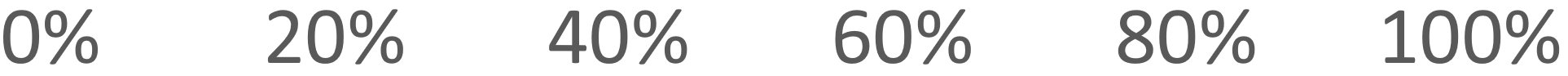 2016年
2020年
本研究(Java 8)
本研究(Java 11)
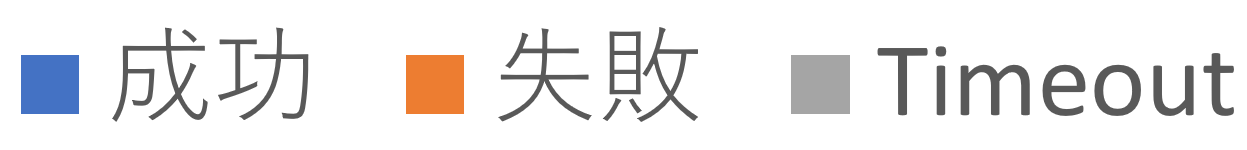 ビルドの成功率は高いとは言えない
13
[Speaker Notes: RQ1：現在のJavaプロジェクトやAndroidアプリにおけるビルド成功率はどの程度か]
RQ1: Android アプリにおけるビルド成功率
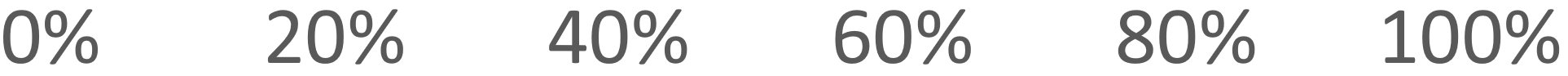 Android アプリ(Java 8)
Android アプリ(Java 11)
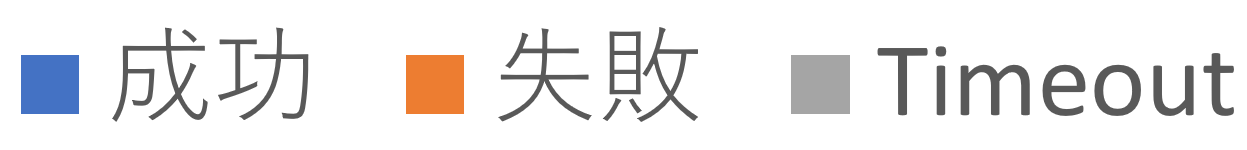 ビルドの成功率は高いとは言えない
14
[Speaker Notes: ミスリードしないように口で説明

こちらは本研究で実行した

RQ1：現在のJavaプロジェクトやAndroidアプリにおけるビルド成功率はどの程度か]
RQ1: まとめ
Java プロジェクトは2016~2020年の間でビルドの成功率が減少(先行研究)

2020年～2022年の間に改善の傾向なし

2016年から現在に至るまで自動的なビルドの問題は未解決
15
[Speaker Notes: RQ1：現在のJavaプロジェクトにおけるビルド成功率やその他のデータは先行研究と比べどのように変化しているか]
RQ2
Java 8 と Java 11の非互換性の影響はどの程度か
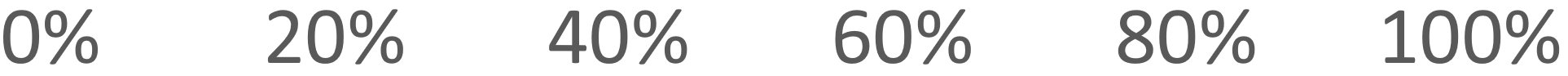 Javaプロジェクト
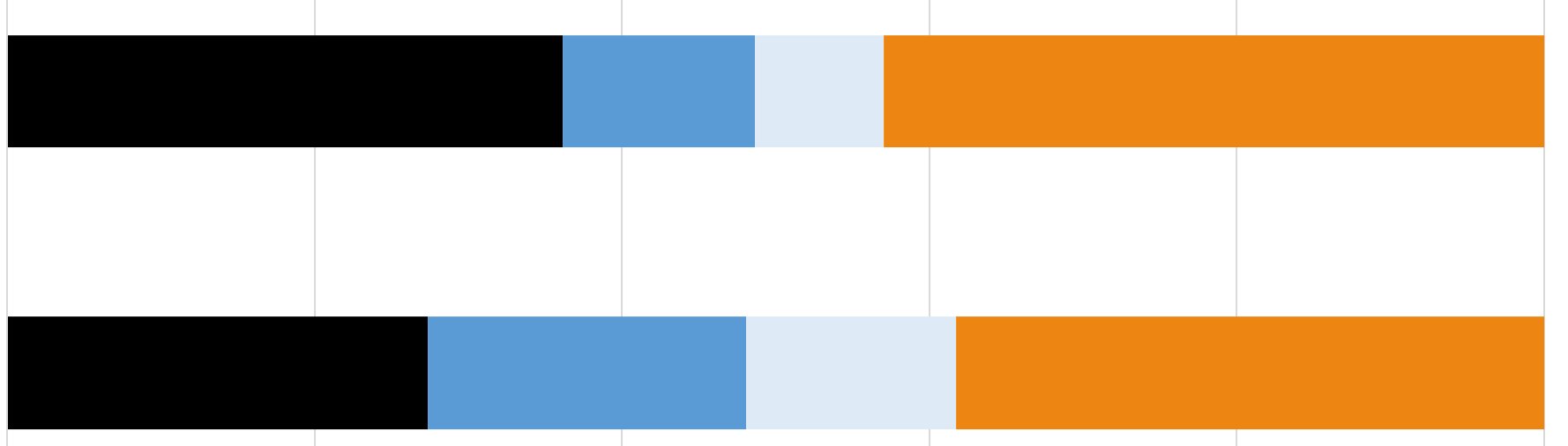 Androidアプリ
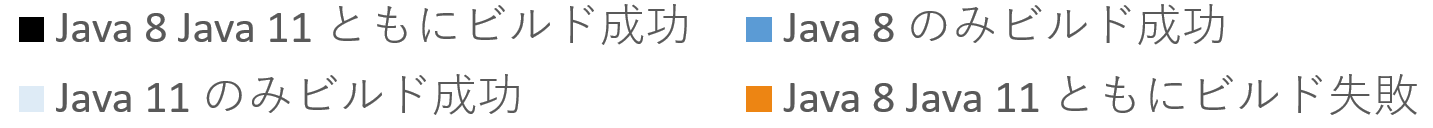 Java 8 と Java 11 の非互換性の影響が存在
16
RQ3
RQ3: Androidアプリのビルドの失敗原因は何かまたそれを解消するにはどうすればよいか
Java 8によるビルドとJava 11によるビルド両方が失敗した場合にビルドが失敗したとみなす
2,818個が対象
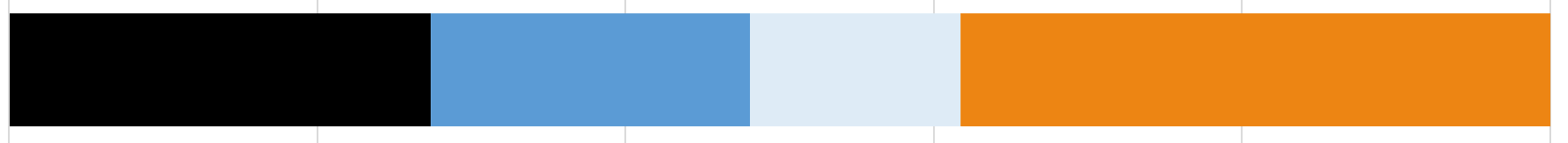 Androidアプリ
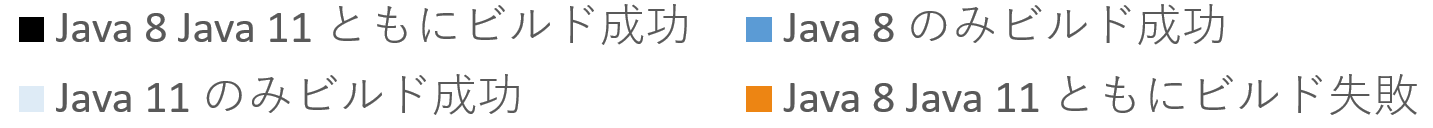 17
RQ3: ビルドが失敗する主な原因は何か
Gradle が出力したエラーを手動で11種類に分類
file not found
依存関係
間違ったJDKのバージョン
設定
ビルドファイルの構文エラー
Kotlin コンパイル
パッケージング
外部プログラムの実行
その他三種
未分類・分類不明
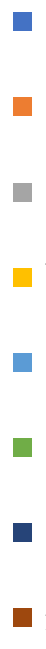 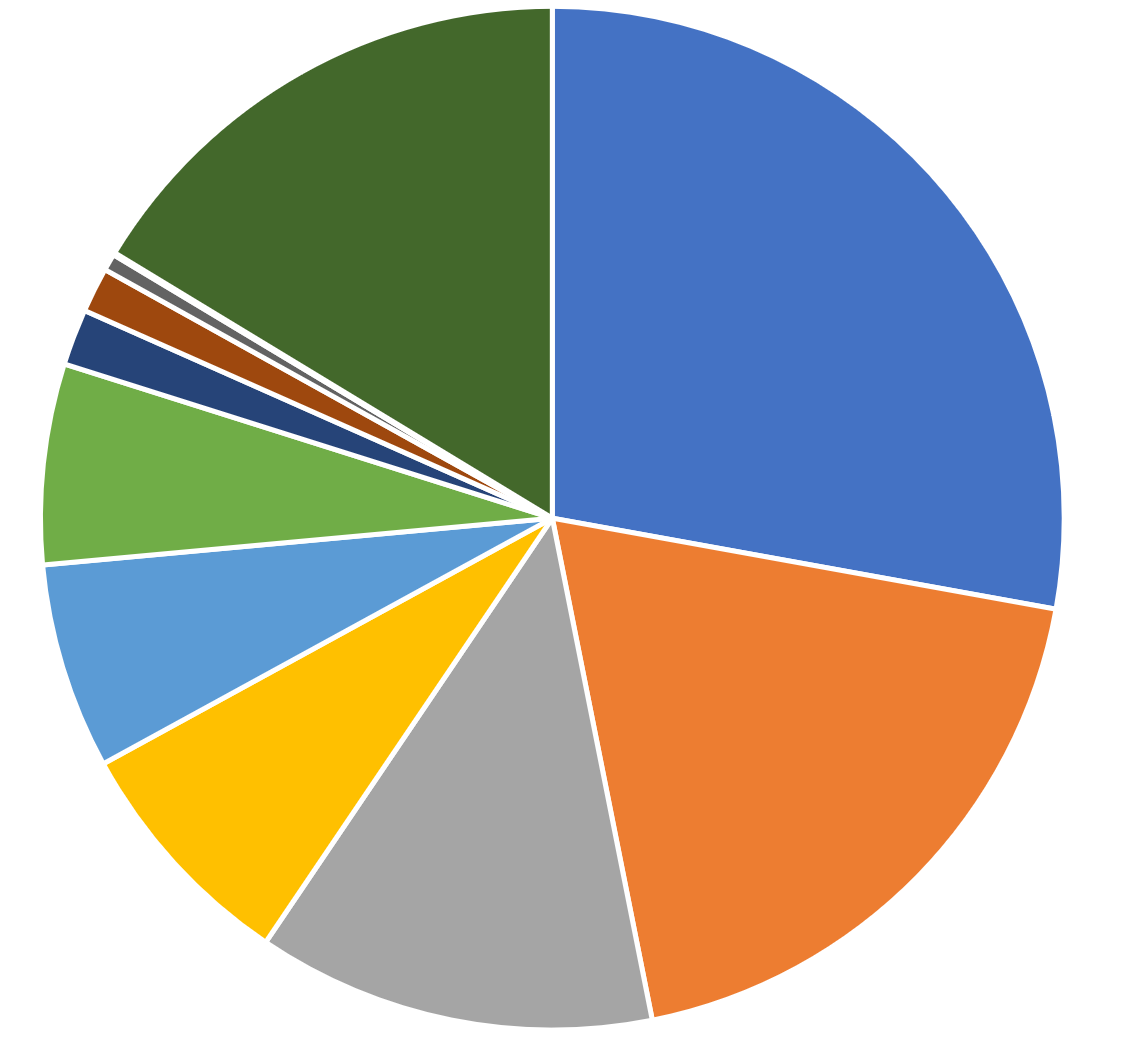 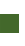 18
RQ3: ビルドが失敗する主な原因は何か
11種類の失敗原因について対処方法を手動で調査

file not found と依存関係について紹介
19
RQ3: file not found の対処
file not found に分類されたエラーの中ではClassNotFound が最多
gradle-wrapper.jar というファイルが何らかの理由で存在しないことが原因
Gradle wrapper を作り直すことで解決可能
20
[Speaker Notes: RQ3: Androidアプリのビルドが失敗する原因は何かまたそれを解消するにはどうすればよいか


Matsushita Makoto
（File not found に分類されたエラー）って何が含まれるのかって説明は口頭でいいからどっかでしたいかなあ

MissingResource
EvalIssue]
RQ3:依存関係 の対処
build.gradleファイルの依存関係に関する部分を修正することで解決する場合が存在

例: udex-app-android
依存関係の参照先が何らかの理由で消滅→代わりとなる参照先を指定することで解決
21
[Speaker Notes: RQ3: Androidアプリのビルドが失敗する原因は何かまたそれを解消するにはどうすればよいか

horizontalsystems:hd-wallet-kit-androidのa3666d8というコミットからb29ea91に変更 新たなコミットを指定することで解決]
RQ のまとめ
RQ1: Java プロジェクトのみならずAndroid アプリでも自動的なビルドに問題

RQ2: Java 8・11 の非互換性の影響を確認

RQ3: Android アプリのビルドの失敗原因とその対処法を提示
22
まとめ
自動的なビルドに問題があることを確認

自動的なビルドの失敗原因と対処方法を提示

自動ビルド修正のような他の研究に貢献
23
RQ1:最後に更新された年毎の
最後に更新された年毎の成功したプロジェクト数と
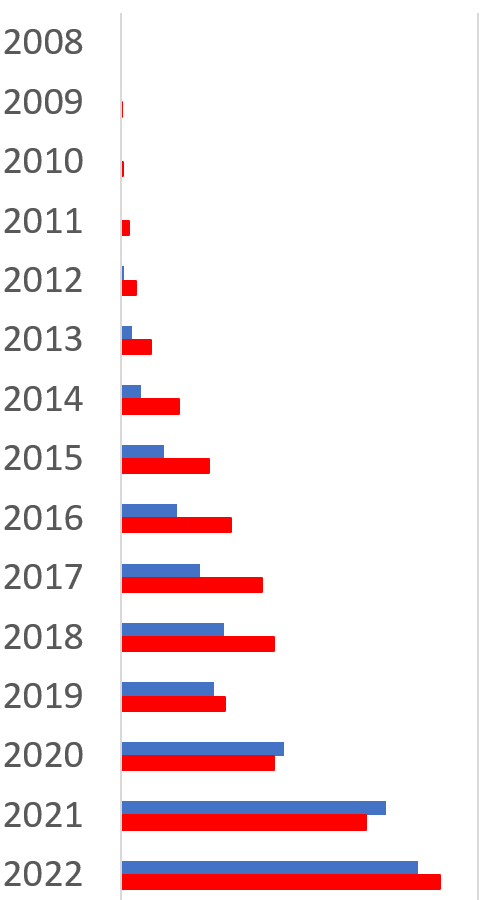 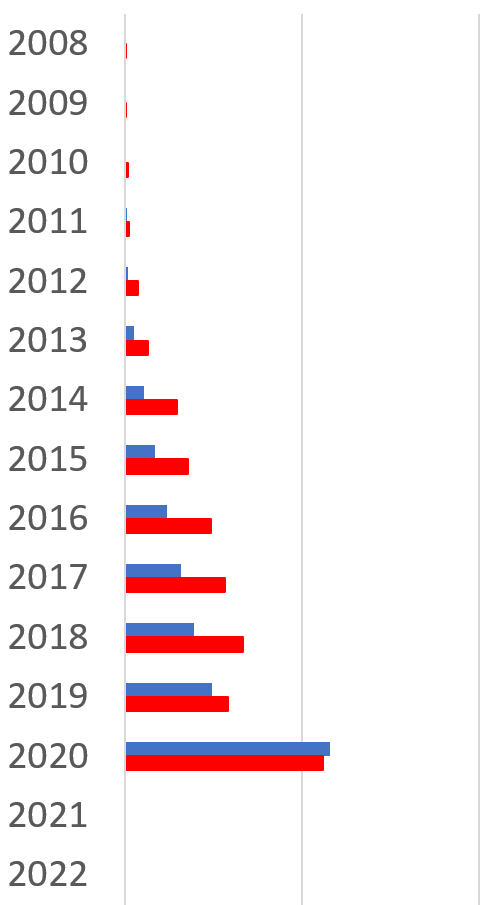 24
RQ3: ビルドが失敗する主な原因は何か
エラーの原因を手動で分類
全体で154種類のエラー
出現回数上位54種類（エラー数の約75%）を対象とする
不明なものは未分類
例
ArtifactResolve → dependencies
ModuleVersionResolve → dependencies
ClassNotFound → file not found
25
[Speaker Notes: RQ3: Androidアプリのビルドが失敗する原因は何かまたそれを解消するにはどうすればよいか]
RQ1: ビルド成功率の変化
26
[Speaker Notes: ここからは調査結果について説明

RQ1：現在のJavaプロジェクトにおけるビルド成功率やその他のデータは先行研究と比べどのように変化しているか]
RQ1:エラー原因の分類
エラーの原因を手動で分類
全体で502種類のエラー
出現回数上位84種類（エラー数の86.5%以上）を対象とする
不明なものは未分類
例
ArtifactResolve → dependencies
ModuleVersionResolve → dependencies
CompilationFailed → Java compilation
27
[Speaker Notes: RQ1：現在のJavaプロジェクトにおけるビルド成功率やその他のデータは先行研究と比べどのように変化しているか

　ビルドの結果ビルドに失敗したjavaプロジェクトからは合計502種類のエラーが出力された
これをエラーの原因によって手動で分類しぱした]
RQ1:エラー原因の割合上位3種の変化
単位: %
dependencies Java compilation documentation　generation
2016年
Java compilation dependencies build files parsing/interpretation
2020年
Java compilationdependencies build files parsing/interpretation
2022年
28
[Speaker Notes: RQ1：現在のJavaプロジェクトにおけるビルド成功率やその他のデータは先行研究と比べどのように変化しているか]
本研究の？
Java プロジェクトのビルドの特徴や失敗原因を調査 
先行研究と比較し現在の状況を確認
ビルドに関するデータセットを提供

Android アプリのビルドの特徴や失敗原因を調査 
Android アプリのビルドに問題があることを確認 
失敗原因を詳しく分析し修正方法を調査 

ビルドの改善に貢献
29
[Speaker Notes: （動機を踏まえてかく）



•Android アプリのビルドの特徴や失敗原因を調査
–Android アプリのビルドに問題があることを確認
–
–失敗原因を詳しく分析し修正方法を調査
–
•ビルドの改善に貢献]
本研究の目的
Java プロジェクトのビルドについて再調査し現在の状況を確認
Java 以外の言語で記述された Android アプリについてもビルドツールが十分に機能していないことを確認 
失敗原因を詳しく分析し修正方法を調査することでビルドツールを用いたビルドの改善に貢献
ビルドに関するデータセットを提供し自動ビルド修正のような他の研究に貢献
30
31
RQ２: 比較対象
先行研究と同様の条件
通常の Java プロジェクト
先行研究と同じコンテナ

7,196 個のリポジトリを GitHub から抽出・ビルド
32
33
調査対象: Java プロジェクト
以下の条件を満たすアプリケーションのリポジトリをGitHubからランダムに10,000個抽出し、ビルド設定ファイルが存在した 7,196個を用いた

Android の API を利用し、Kotlinで記述
オープンソースソフトウェアのライセンスを明記
一回以上フォークされている
JNI や Java ME の API を利用していない
34
35
36
37
RQ1:エラー原因の割合上位3種の変化
単位: %
dependencies Java compilation documentation　generation
2016年
Java compilation dependencies build files parsing/interpretation
2020年
Java compilationdependencies build files parsing/interpretation
2022年
38
RQ1:エラー原因の変化
dependencies Java compilation uncategorized
39
RQ1 : Android アプリにおけるビルド成功率
40
[Speaker Notes: java8okjava11F 1528
逆 1002
両方OK 2014
両方ダメ 2818
計 7362

タイムアウトがNAになっているのは　すべてのタイムアウトしたリポジトリはもう片方のビルドではビルドに普通に失敗しているため

Kotlin の Android アプリ(Java 8 & Java 11)
61.72％(4,544 個)
38.27％(2,808 個)
NA]
収集するデータの例
RQ1: ビルドに失敗するアプリの特徴はなにか
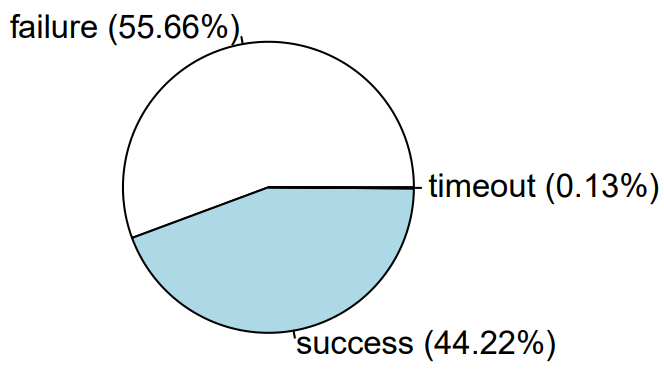 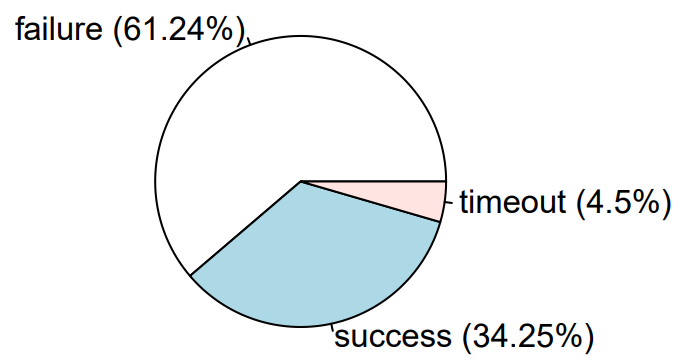 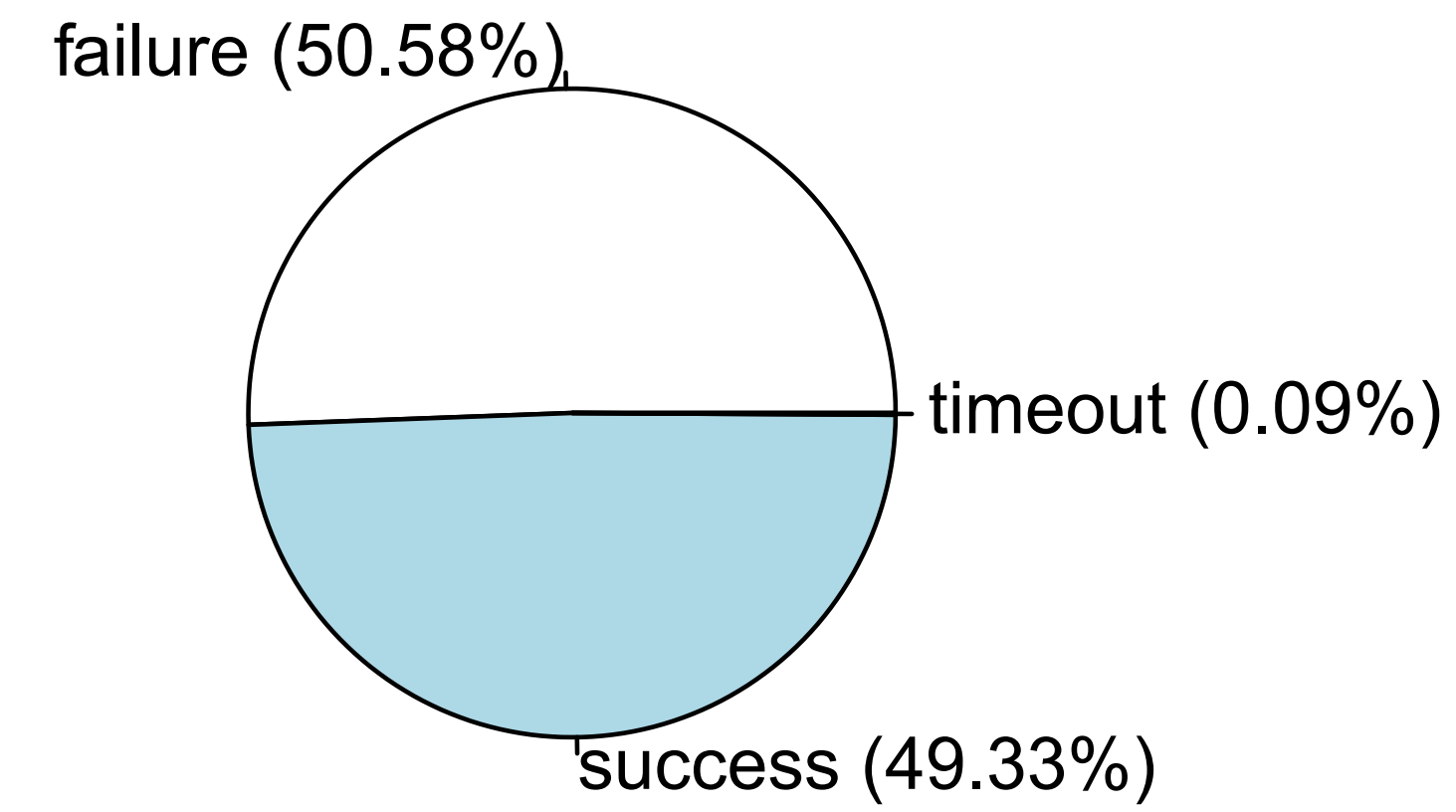 Java プロジェクトのビルドの成功率
Java で記述された Android アプリのビルドの成功率
Kotlinで記述された Android アプリのビルド成功率
41
収集されたビルドエラー
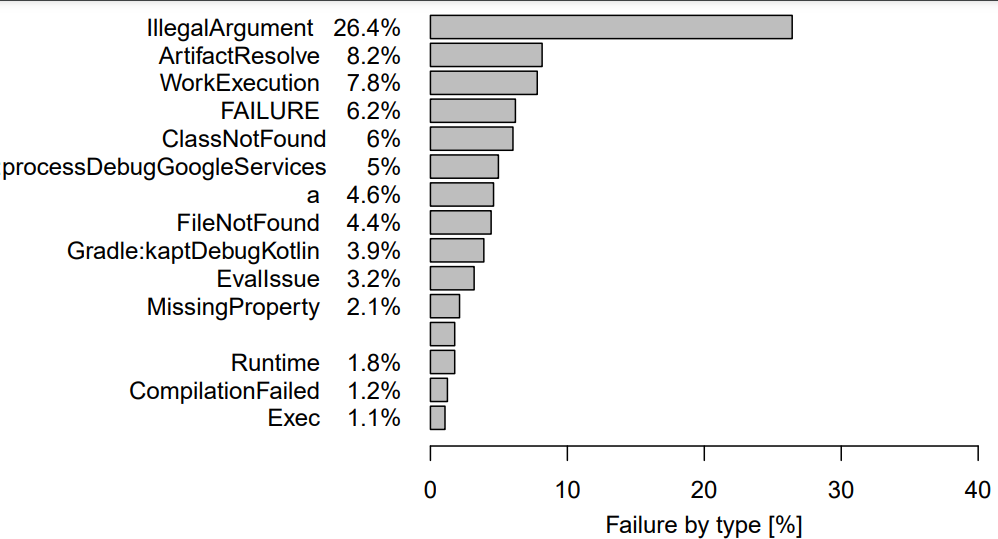 Kotlinで記述された Android アプリにおけるビルドの失敗原因
42
進捗 (1/3)
最も頻繁に発生していたビルドエラーについて調査
シェル変数が想定と異なることが発覚

再集計中
ビルドの成功率が向上すると想定
43
[Speaker Notes: 先ほど示したデータの信ぴょう性が低くなっている]
進捗 (2/3)
取得できるデータの拡充
ビルドにかかった時間
Watch している人の数
コミットされた回数
44
[Speaker Notes: ビルドに成功しやすいリポジトリの特徴をより明らかにするために取得できるデータを拡充した]
拡充したデータの例
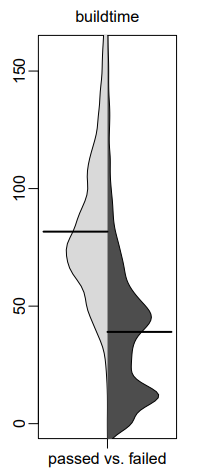 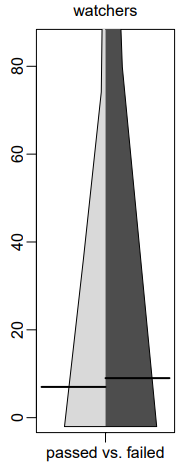 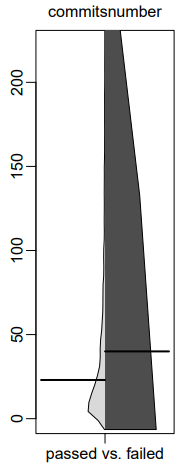 ビルドにかかった時間
コミットされた回数
Watch している人の数
45
[Speaker Notes: ビルドに成功したリポジトリと失敗したリポジトリそれぞれにおけるビルドにかかった時間の分布と中央値を表したグラフ

ビルドに成功したリポジトリはビルドにかかる時間が長い傾向にある
自然

コミットされた回数が多いほうがビルドに失敗しやすい傾向にある
単純にコミットされた回数が多いリポジトリは古いリポジトリが多いためと推測]
進捗 (3/3)
図の幅がおかしい問題

バンド幅の決定方法を変更
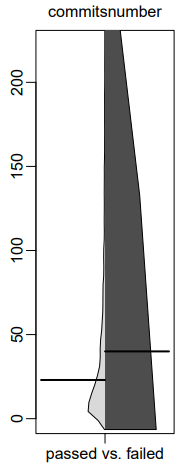 46
[Speaker Notes: 図の幅がおかしく見にくい問題]
バンド幅の決定方法の例
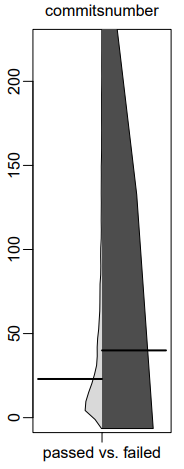 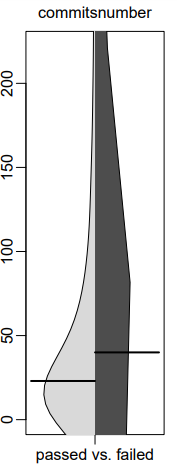 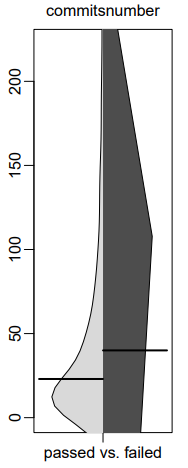 Sheather & Jones の方法
シルバーマンの方法
交差検証
47
[Speaker Notes: シーザーアンドジョーンズ？]
まとめ
Android アプリのビルドの特徴や失敗原因を調査

ビルド環境の整備・データの拡充・グラフの改善を実行中
48
今後の課題
エラーの原因について詳しく調査

他のソフトウェアメトリクスと関連性の調査
49
ビルドツールの役割
ビルドを自動化する機能を持つツール
プログラムのコンパイル
プログラムのテスト
ライブラリの管理
デプロイ
ビルドに必要な作業をビルドファイルに記述することで自動的に実行
50
進捗
Java プロジェクトと Android アプリの比較を通してビルドの成功率や失敗原因を調査
Android アプリのビルドの特徴を発見

Android アプリのビルド失敗原因としてGradle のバージョン不整合が最多
バージョン不整合を防ぐGradle wrapper の効果を検証
51
実験結果の例
RQ3: ビルドの成否と他の特徴に関連性はあるか
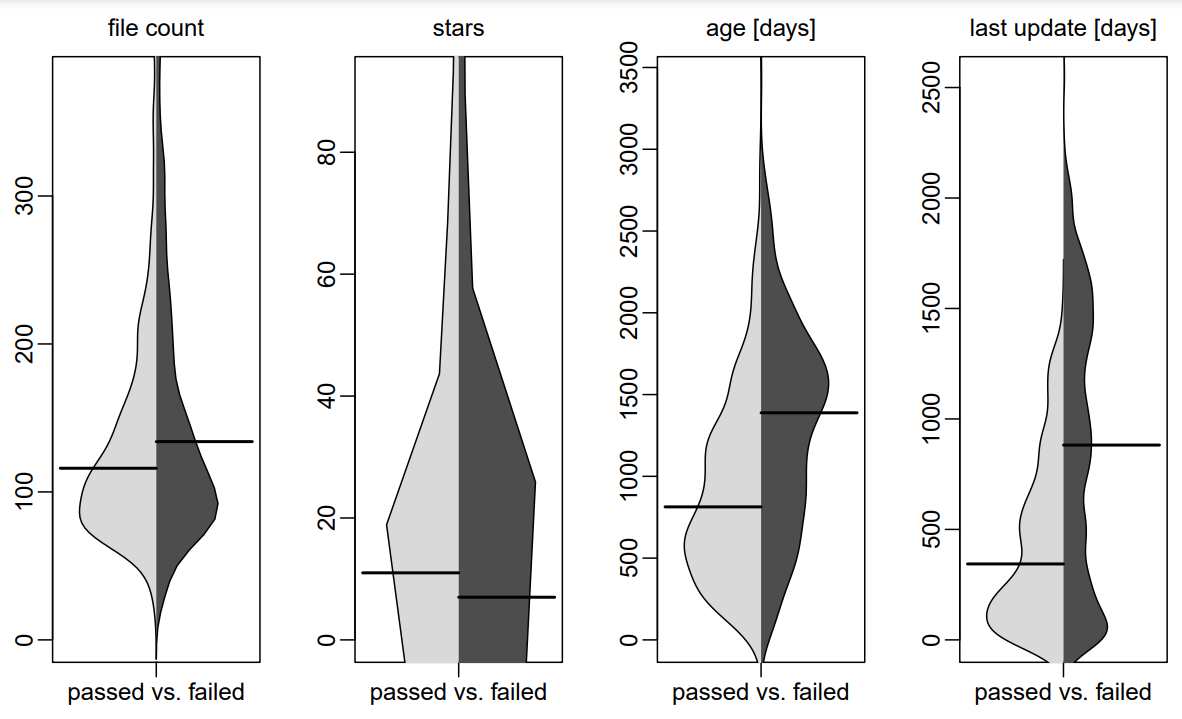 Kotlinで記述されたAndroid アプリにおける，ビルドの成否毎のファイル数・スター数・リポジトリ作成日からの日数・最終更新日からの日数の分布
52
53
シルバーマン
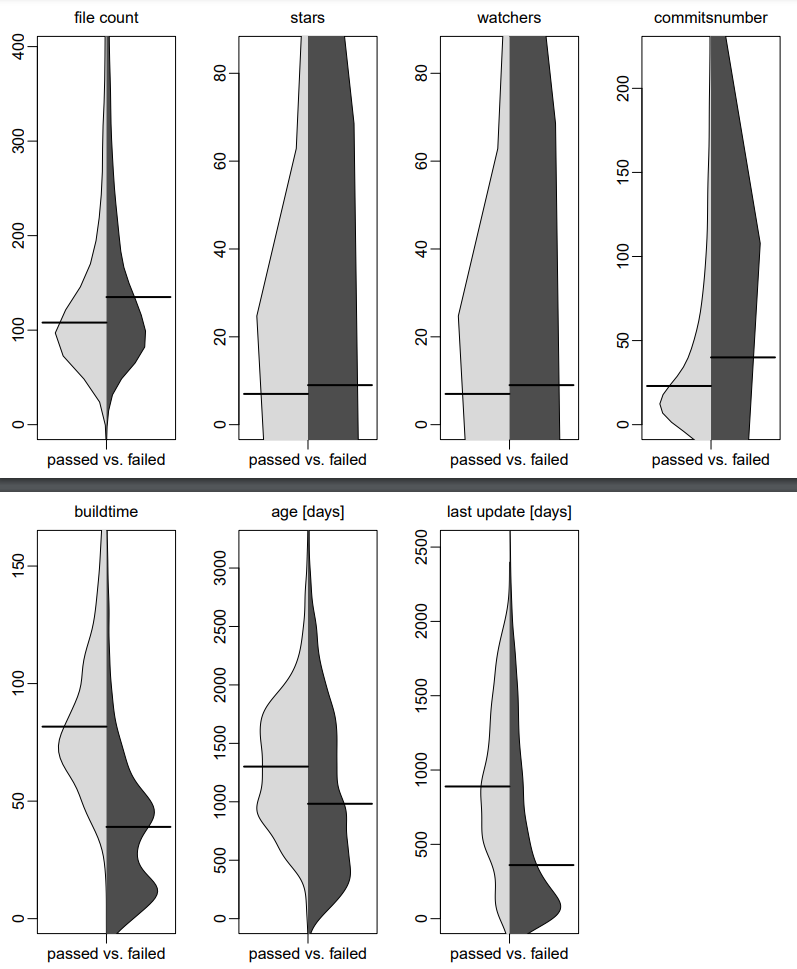 54
Sheather & Jones の方法
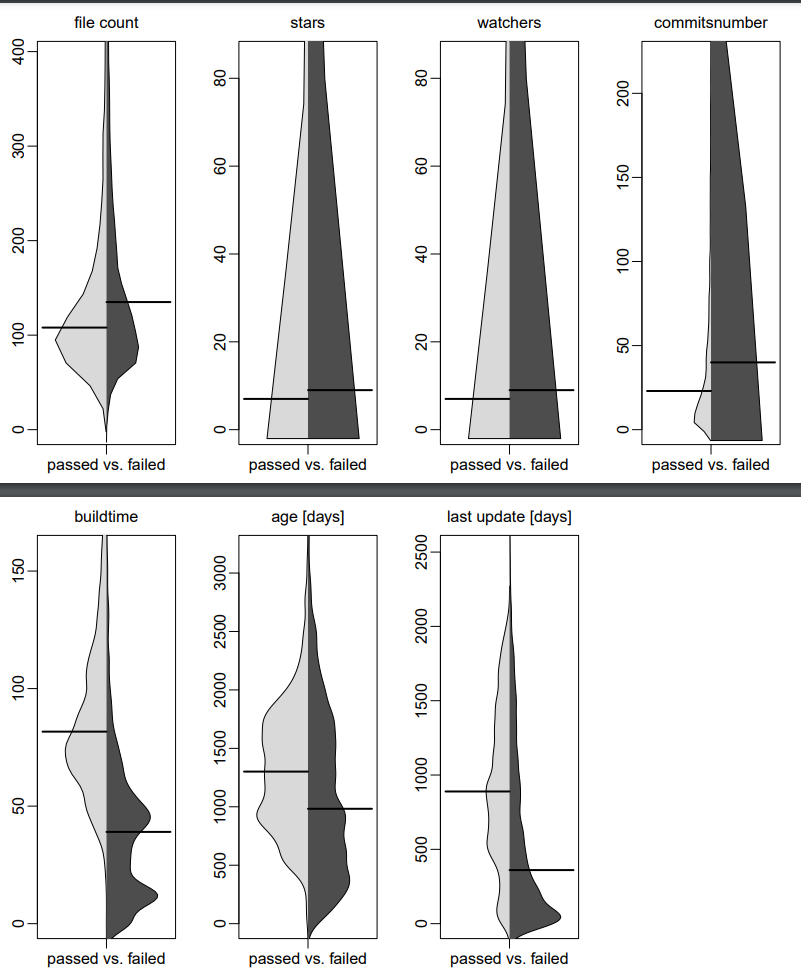 55
バイアスのある交差検証
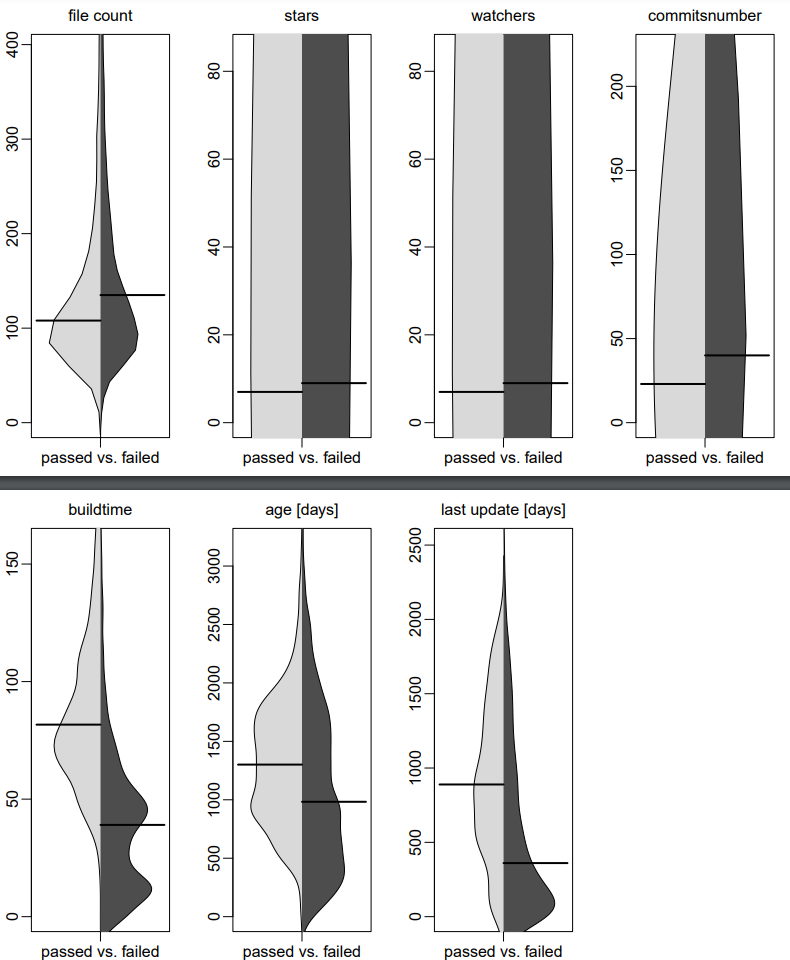 56
バイアスのない交差検証
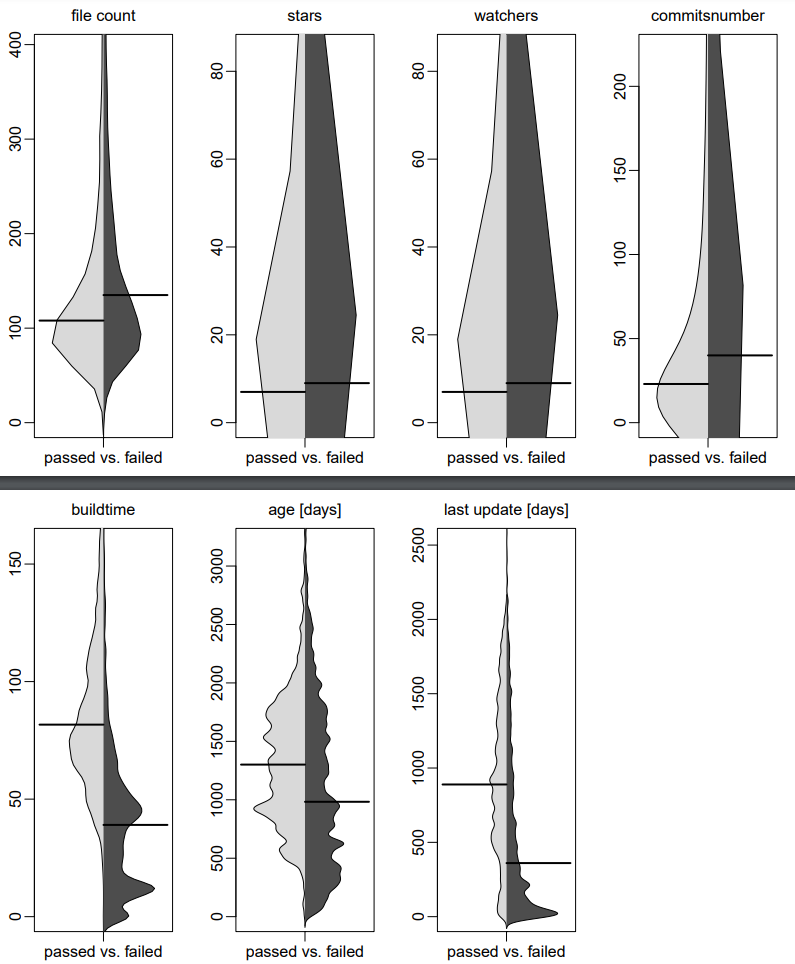 57
調査対象
調査対象の言語で記述されているアプリケーションのリポジトリであること
オープンソースソフトウェアのライセンスが記述されたファイルがあること
一回以上フォークされていること
JNI や Java ME の API を用いていないこと
Android の API を用いていること
58
[Speaker Notes: Java で記述されているアプリケーションのリポジトリであること
条件（1）については，Java は Gradle, Maven, Ant などの高機 能なビルドツールが複数存在し，Android アプリケーションに おいても頻繁に用いられるため，調査対象として選択した． 
条件（2）については，オープンソースのソフトウェアを対象 にしているため，そのソフトウェアが用いているライセンスに ついて記述されたファイルが存在していることを条件として設 定した
条件（3）は，個人的なリポジトリを排除し，他者からの協力 を受けたリポジトリを対象とするために設定した．
そして， 条件（4）と条件（5）は，JNI や Java ME といった 技術を排除し，Android API の使用を確認することで，Android アプリケーションに焦点を当て，他の言語に関するデータが入 らないようにするために設定した．]
使用ツール
条件を満たすリポジトリを 10000 個抽出
その内の 6,995 個でビルドファイルの認識に成功
大半が Gradle を使用
Android アプリで使用されたビルドツール
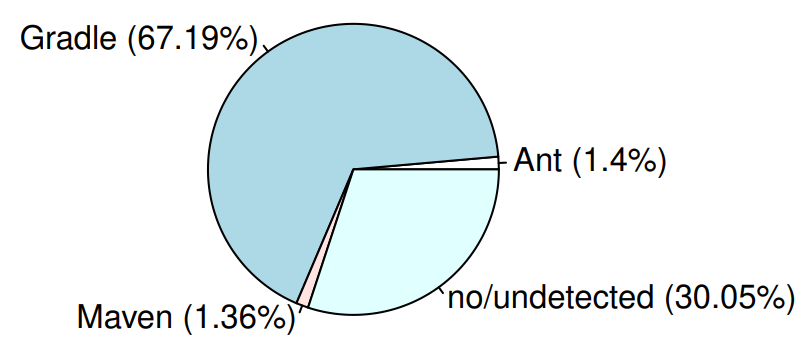 59
[Speaker Notes: 以降の分析ではすべてのビルドツールのデータが含まれているが，細かい分析については，Gradle のみについて調査した．]
比較対象
Android アプリ以外の Java プロジェクトについても調査

先行研究と同様の条件
2016年以降のプロジェクトも含む

7,196 個のリポジトリに対してビルドを実行
60
[Speaker Notes: 条件を満たすリポジトリを 10000 個抽出し，ビルドファイルが認識できた 7,196 個のリポジトリに対してビルドを実行]
調査結果
2022年5月現在の GitHub における Java プロジェクトと Android アプリの結果を比較
ビルドの成功率
プロジェクト・アプリの特徴とビルドの成否の関係
ビルドの失敗原因
61
ビルドの成功率
Android アプリはビルドの成功率が低い傾向
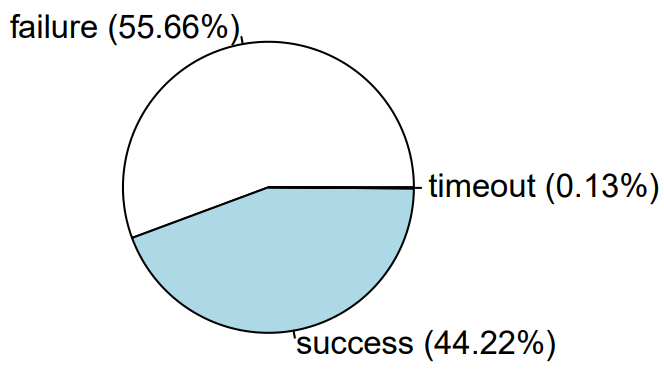 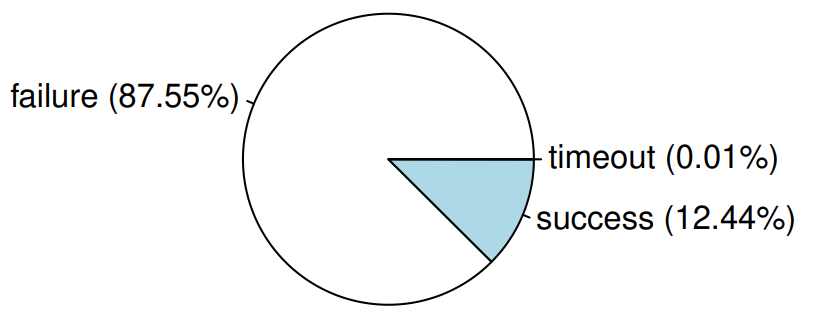 Java プロジェクトのビルドの成功率
Android アプリのビルドの成功率
62
ファイル数とビルドの成否の関係
Java プロジェクトではファイル数が多いほど失敗しやすい傾向
p値 < 2.2e-16*
Android アプリでは逆転
p値 = 0.02029*
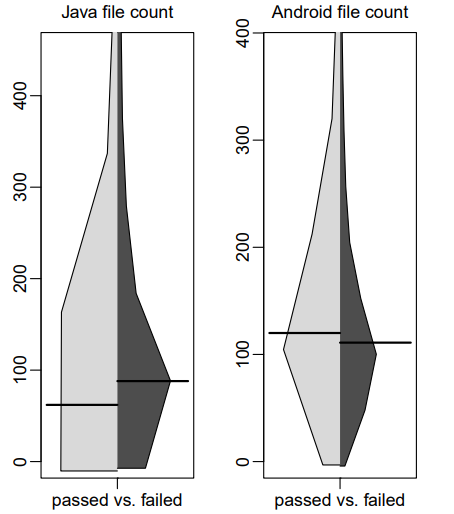 Java プロジェクトと Android アプリにおけるビルドの成否毎のファイル数の分布
*ウィルコクソンの順位和検定　有意水準5%
63
[Speaker Notes: ウィルコクソンの順位和検定

p-value < 2.2e-16
p-value = 0.02029]
リポジトリ作成日とビルド成否の関係
共に最近作成されたリポジトリは成功しやすい傾向
中央値に有意差あり

Android アプリの図には分布に谷が存在
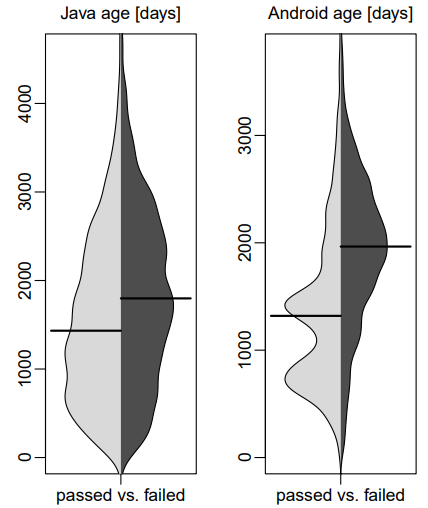 Java プロジェクトと Android アプリにおけるビルドの成否毎のリポジトリ作成日からの日数の分布
64
[Speaker Notes: p-value < 2.2e-16]
最終更新日とビルド成否の関係
共に更新が新しいリポジトリは成功しやすい傾向

Android アプリの図には分布に谷が存在
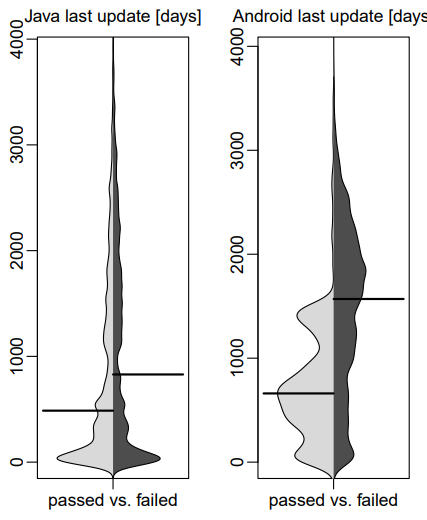 Java プロジェクトと Android アプリにおけるビルドの成否毎の最終更新日からの日数の分布
65
[Speaker Notes: p-value < 2.2e-16]
考察:分布の谷に関する考察
単に Android アプリの数が少ない可能性
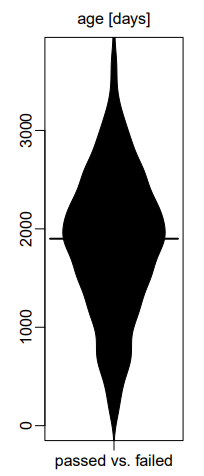 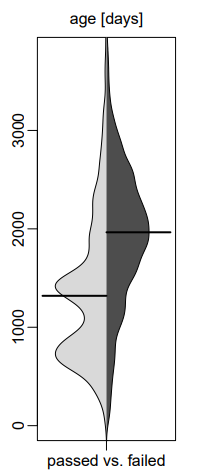 Android アプリにおけるリポジトリ作成日からの日数の分布
Android アプリにおけるビルドの成否毎のリポジトリ作成日からの日数の分布
66
考察:分布の谷に関する考察
約 700 日前にビルドに用いるツールが更新
Android SDK コマンドラインツール
Android Gradle プラグイン
SDK Platfrom
約 1400 日前・約 2000 日前も同様
古いリポジトリは非互換の更新によりビルド不能になった可能性
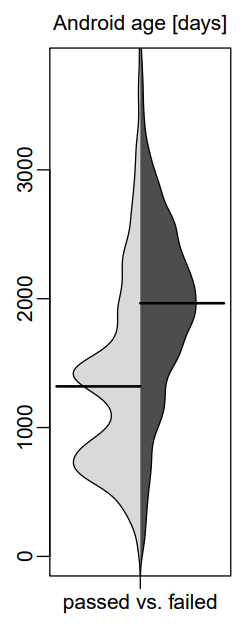 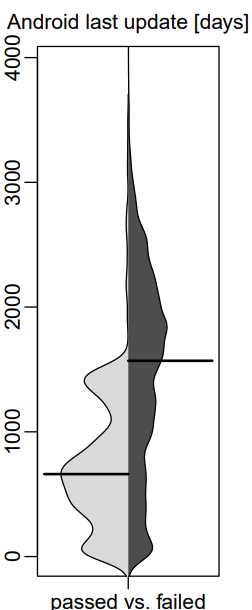 2000日前
1400日前
700日前
67
エラーの原因
「ListenerNotification」と「PluginApplication:application」が過半数
Gradle のバージョンの不整合が原因
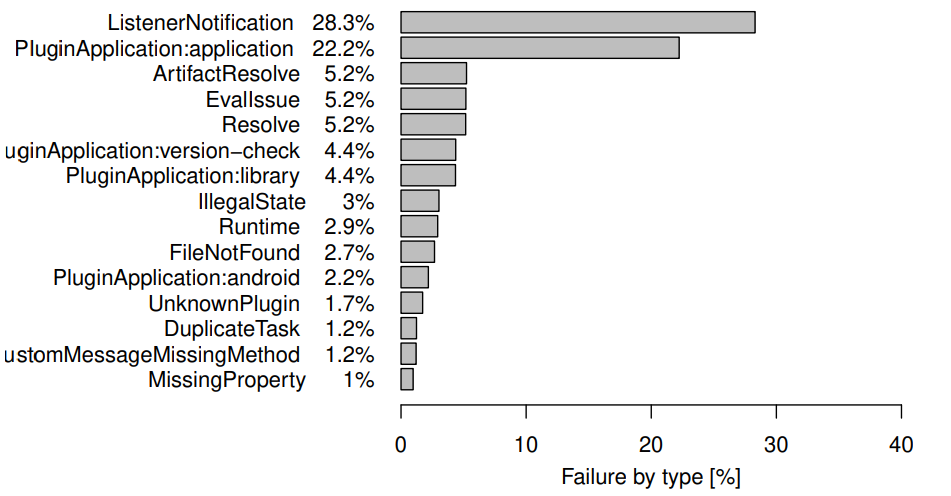 Gradle を用いた Android アプリのビルドの失敗原因
68
[Speaker Notes: また，Gradleを用いたビルドの失敗原因について調査したところ…


「ListenerNotification」と「PluginApplication:application」]
Gradle wrapper
環境の不整合によるビルドエラーを防止
「ListenerNotification」のようなエラーを防ぐ可能性

Gradle wrapper が使用可能なら使用する設定で7,021 個のアプリを対象に再調査
69
Gradle wrapper を用いたビルドの成功率
ビルドの成功率が上昇
timeout の割合が上昇
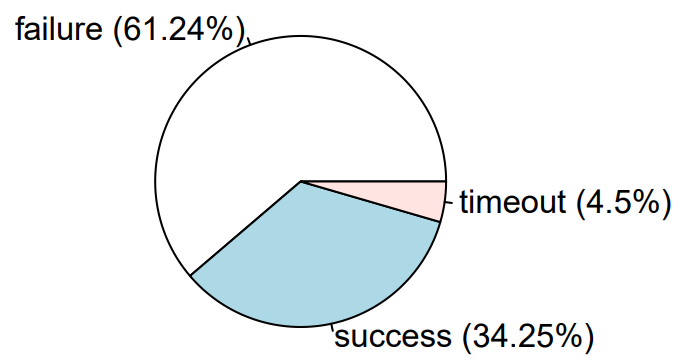 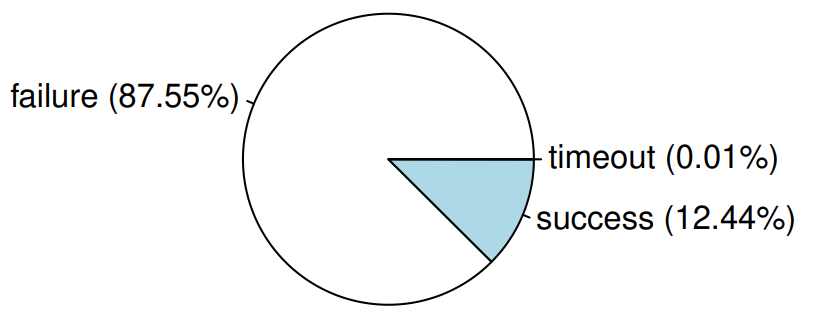 Gradle wrapper を用いた Android アプリのビルドの成功率
Android アプリのビルドの成功率
70
考察: Gradle wrapper の効果
Gradle wrapper を用いたAndroid アプリのビルド時間が長い傾向にある可能性
適切な Gradle のバージョンをダウンロード
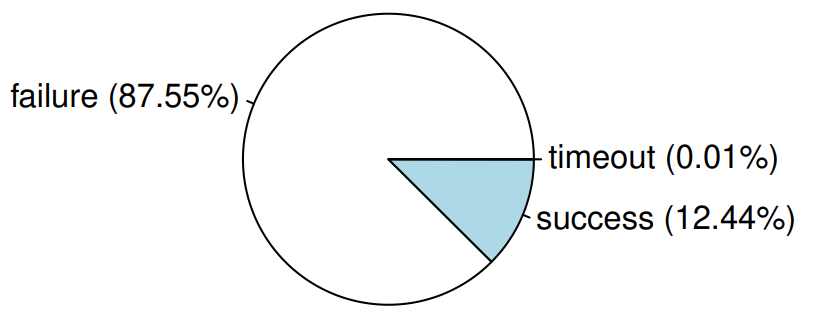 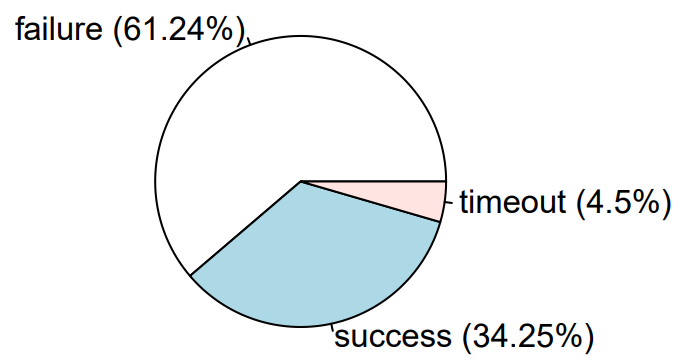 Android アプリのビルドの成功率
Gradle wrapper を用いた Android アプリのビルドの成功率
71
Gradle wrapper を用いたビルドの特徴
約 2000 日前に作成・更新されたリポジトリのビルドは失敗しやすい傾向が変化
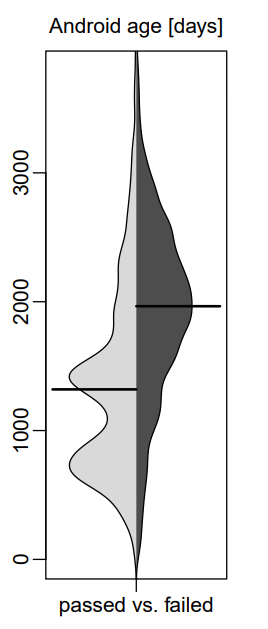 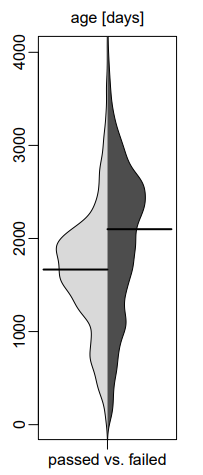 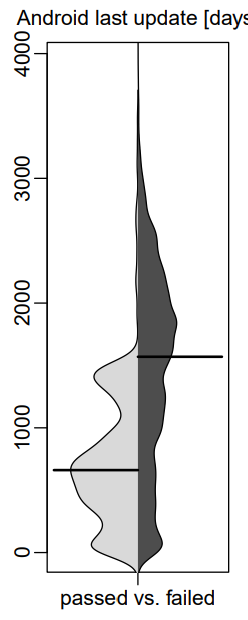 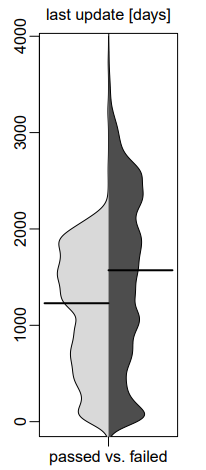 Gradle wrapper  による Android アプリのリポジトリ作成日とビルドの成功率の関係の変化
Gradle wrapper  による Android アプリの最終更新日からの日数とビルドの成功率の関係の変化
72
考察: Gradle wrapper の効果
Gradle wrapper により約 2000 日前に作成・更新されたリポジトリのビルド成功率が向上した可能性
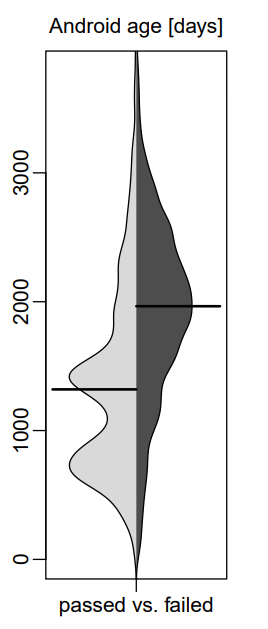 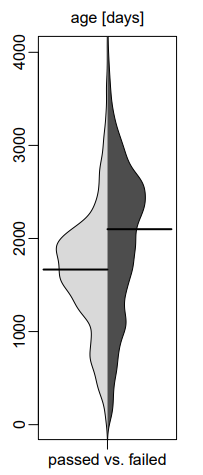 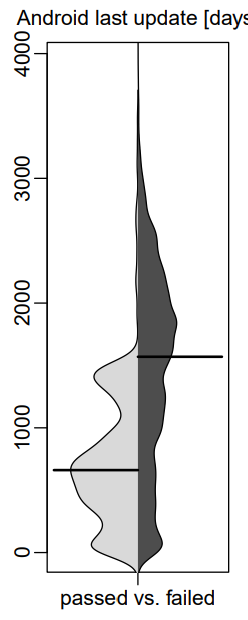 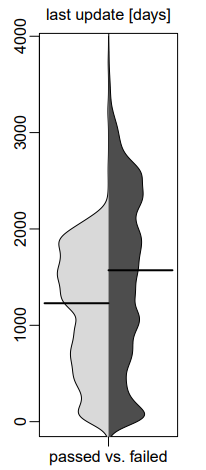 バージョン不整合によるエラーが多い
Gradle wrapper  による Android アプリのリポジトリ作成日とビルドの成功率の関係の変化
Gradle wrapper  による Android アプリの最終更新日からの日数とビルドの成功率の関係の変化
73
Gradle wrapper を用いたビルドの失敗原因
通常のビルドでは過半数を占めていた「ListenerNotification」と「PluginApplication:application」のエラーの割合が減少
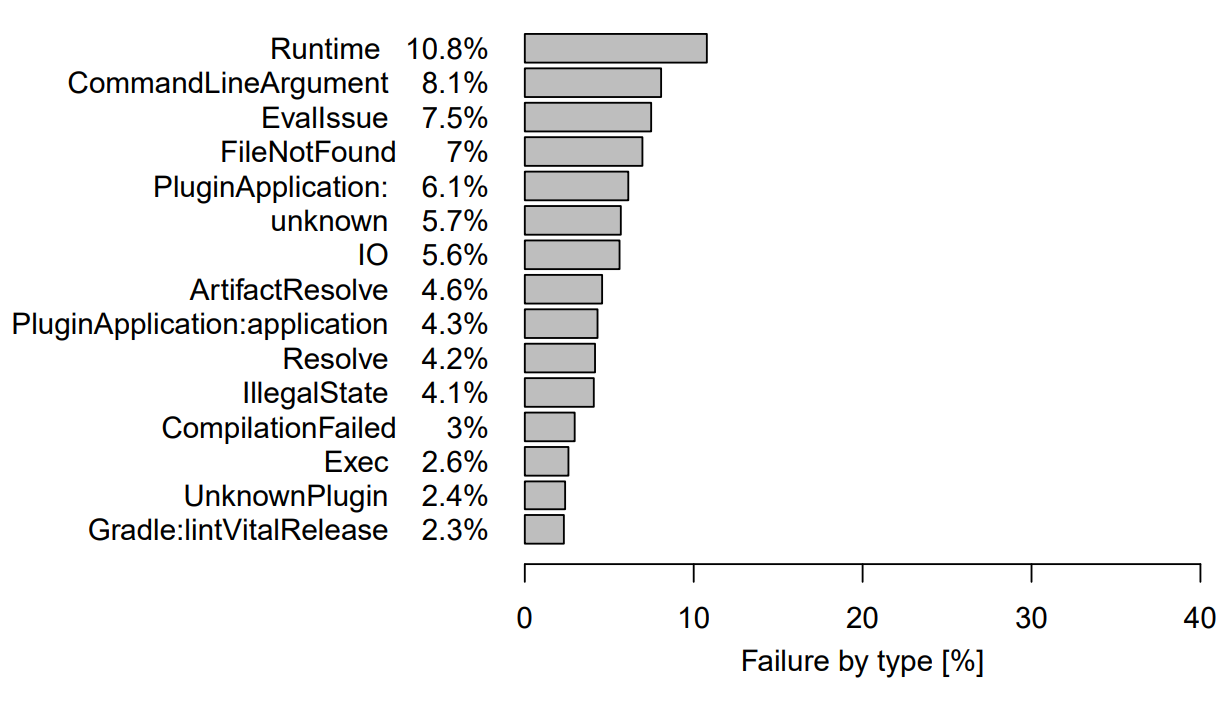 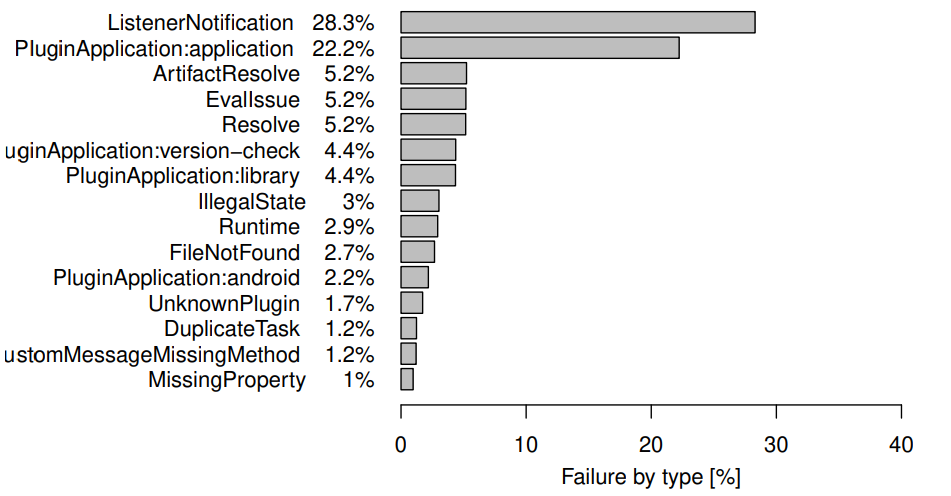 Gradle を用いた Android アプリのビルドの失敗原因
Gradle wrapper を用いた Android アプリのビルドの失敗原因
74
まとめ
Android アプリのビルド成功率はリポジトリが作成された日時や最終更新日と関係

Gradle のバージョンの不整合が失敗の一因
Gradle wrapper を用いることで改善
75
76
77
78
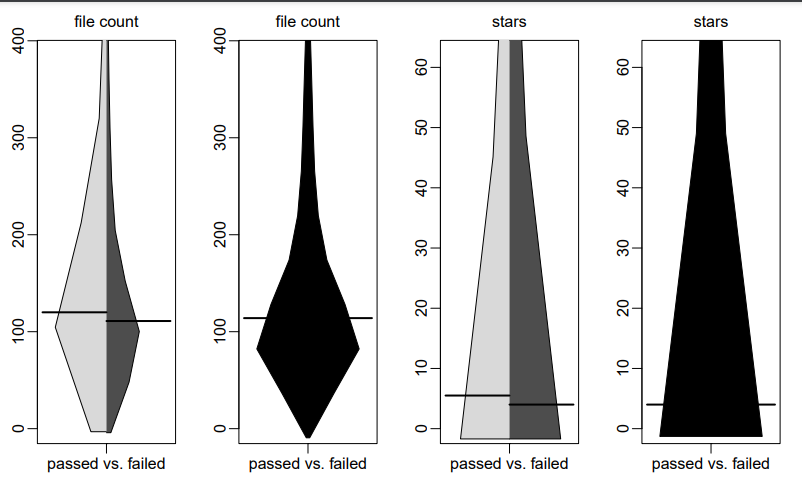 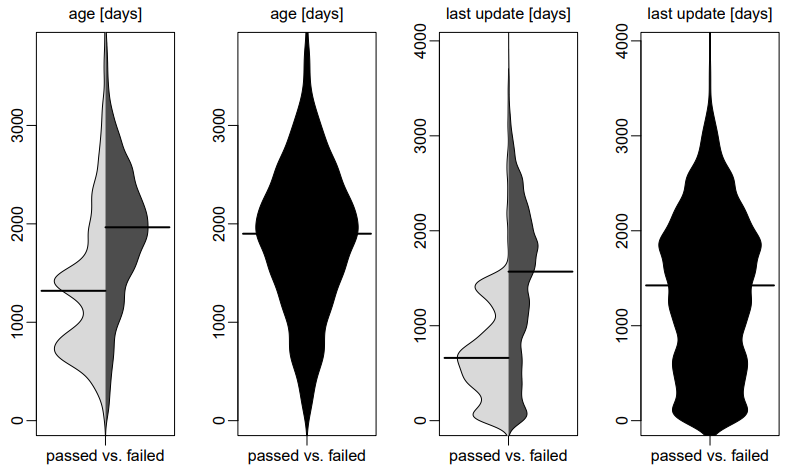 79
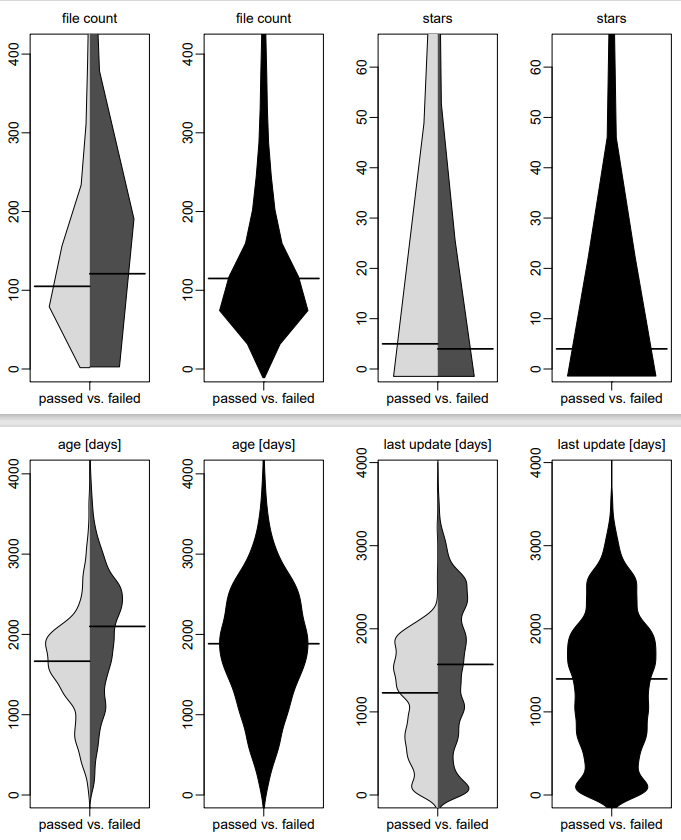 80
先行研究の結果
大規模・古い・更新が遅いなどの特徴を持つプロジェクトは失敗しやすい傾向
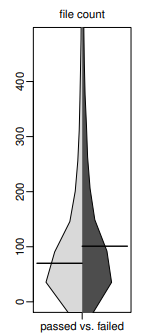 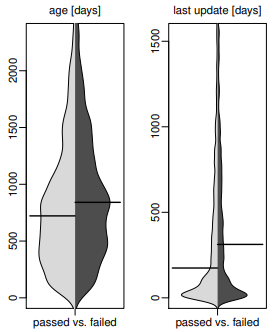 81
[Speaker Notes: この図は先行研究の結果から抜き出したもの

一番左の図は成功したプロジェクトと失敗したプロジェクトそれぞれのファイル数の分布を表した図で，図の直線は中央値を表している

成功したプロジェクトより，失敗したプロジェクトのほうが中央値が大きいことから大規模なプロジェクトはビルドが失敗しやすいことが分かる

成功したプロジェクトと失敗したプロジェクトそれぞれのリポジトリ作成日からの日数の分布

最終更新日からの日数の分布]
先行研究[1]の概要
Java プロジェクトに対してビルドの成功率を調査した先行研究が存在
82
[Speaker Notes: 僕の研究内容に入る前にJavaプロジェクトに対して，ビルドの成功率等を調査した先行研究について簡単に説明します．

この先行研究ではGitHub から 7,264 個のJava プロジェクトを収集しビルドの成否やビルドが失敗しやすいプロジェクトの特徴であったり，ビルドの失敗原因について調査]
調査対象
Java で記述されているアプリケーションのリポジトリであること
オープンソースソフトウェアのライセンスが記述されたファイルがあること
一回以上フォークされていること
JNI や Java Mava の API を用いていないこと
Android の API を用いていること
83
[Speaker Notes: Java で記述されているアプリケーションのリポジトリであること
条件（1）については，Java は Gradle, Maven, Ant などの高機 能なビルドツールが複数存在し，Android アプリケーションに おいても頻繁に用いられるため，調査対象として選択した． 
条件（2）については，オープンソースのソフトウェアを対象 にしているため，そのソフトウェアが用いているライセンスに ついて記述されたファイルが存在していることを条件として設 定した
条件（3）は，個人的なリポジトリを排除し，他者からの協力 を受けたリポジトリを対象とするために設定した．
そして， 条件（4）と条件（5）は，JNI や Java ME といった 技術を排除し，Android API の使用を確認することで，Android アプリケーションに焦点を当て，他の言語に関するデータが入 らないようにするために設定した．]
使用ツール
Java プロジェクトと Android アプリで使用されたビルドツール
Android アプリは Gradle が大半を占める
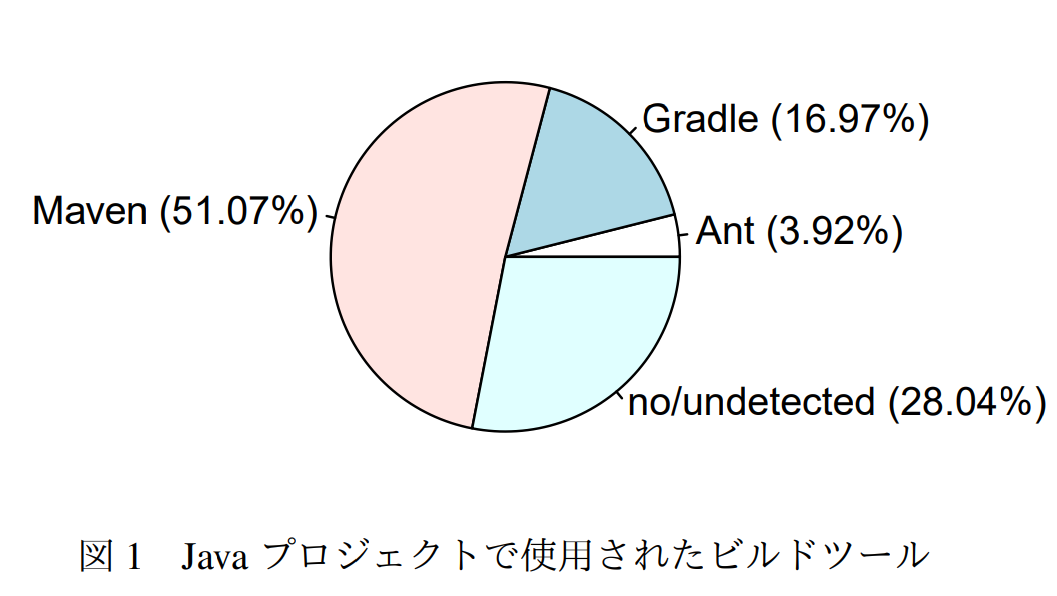 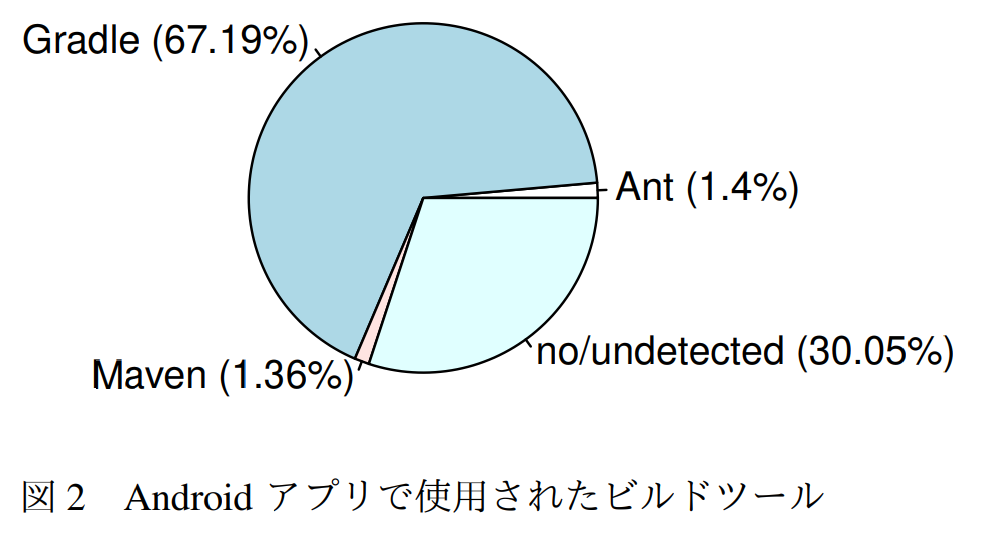 84
調査方法の概要
GitHub から Android アプリに関するリポジトリを抽出
リポジトリから得たソースコードに対しビルドを実行
ビルドの成否やログを記録
85
調査対象
これらの条件を満たすリポジトリを Android アプリと仮定
条件を満たすリポジトリを 10000 個抽出し，ビルドファイルが認識できた 6,995 個のリポジトリに対しビルドを実行
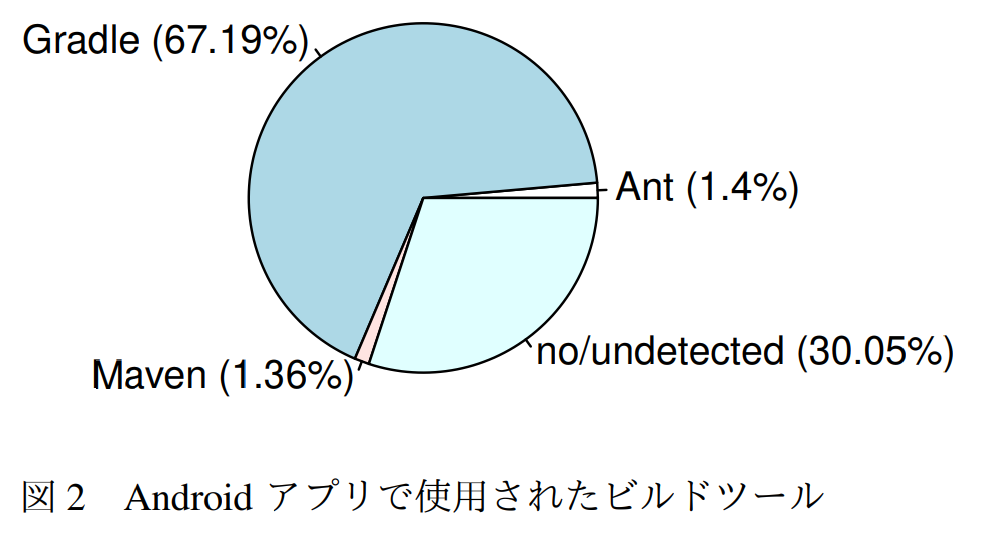 86
ビルドの手順
ルートディレクトリ内にビルドファイルが存在しているか確認

ビルド環境には Docker を利用
再現性向上のため
87
[Speaker Notes: ここからは先ほど抽出したAndroid アプリをビルドする手順について説明

ルートディレクトリ内にビルドファイルが存在しているか確認するのですが，複数存在する場合がある

再現性向上のためにDocker]
ビルドツールの制御
制御スクリプトによって各アプリのビルドを実行

各アプリのビルドに用いるビルドツールに対応するコマンドを実行
88
[Speaker Notes: 先行研究で作られた制御スクリプトを利用]
ビルドエラーの分類
ログを検索し特定の文字列が存在するのか調査することで分類

さらに手作業で頻度が高いものを 84 種類に分類
分類が不明なものは Unknown と分類
89
今後の研究計画
～9月
エラーの原因について調査

9月～
C や C++ のような他の言語への拡張
他のソフトウェアメトリクスと関連性の調査
～12月
修論執筆
90
Gradle wrapper を用いたビルドの特徴
約 2000 日前に作成・更新されたリポジトリのビルドは失敗しやすい傾向が変化
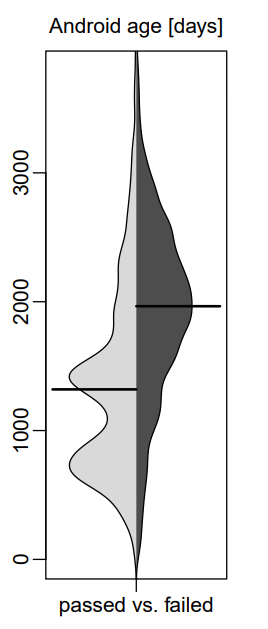 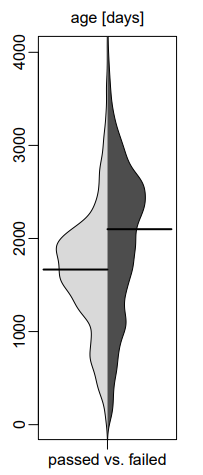 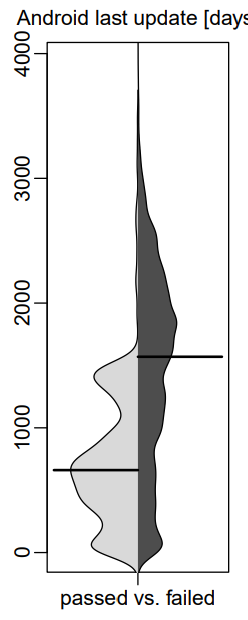 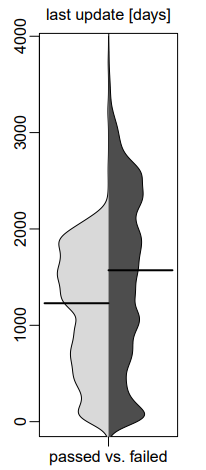 Android アプリのリポジトリ作成日や最終更新日からの日数とビルドの成功率の関係
Android アプリのリポジトリ作成日や最終更新日からの日数とGradle wrapper を用いたビルドの成功率の関係
91
エラーの原因
「ListenerNotification」が最多のエラー
Gradle のバージョンの不整合が原因
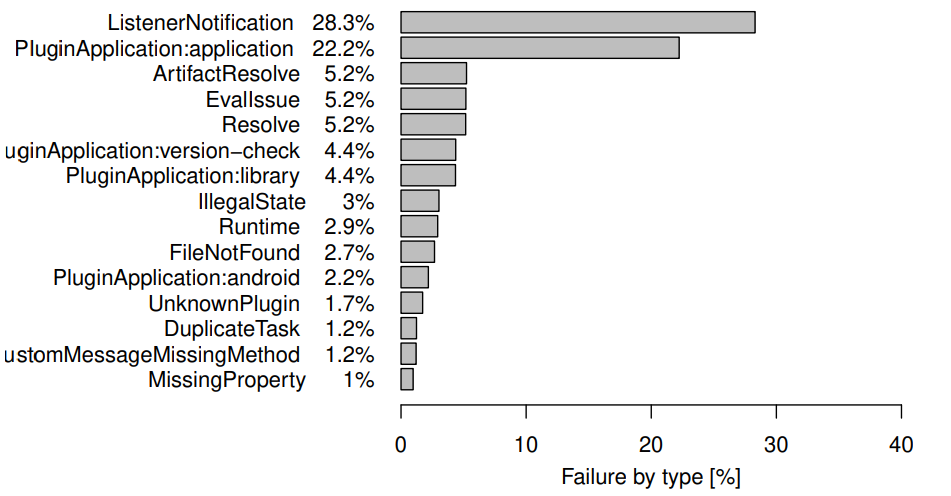 Gradle を用いた Android アプリのビルドの失敗原因
92